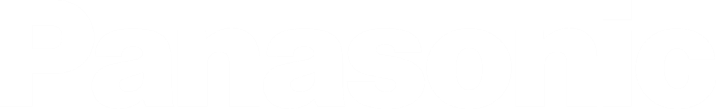 System Solutions Company North America
Process Automation
PanaCIM Gen2
v10.6
Course Overview
PanaCIM Gen2 is the new line-based manufacturing execution system which is designed and driven from the iLNB to compliment the next generation of integrated smart factory solutions (Industrial Internet of Things - IIoT). 

The purpose of this training course is to provide internal members with the overview, functionality, and troubleshooting procedures that will allow them to ramp-up their skills to support the sales and engineering entities globally.

	Target Audience: Panasonic team members tasked with PanaCIM Gen2 support.

	Course Length: Students may work at their own pace to complete all Sections and Lectures.

	Course Instructor: Process Automation – Quality Assurance Team (Tony Tang, Manager.)

	Creation Date / Revision: 4-9-2019, Revision 1
v10.6 Training Plan Overview
Beginning 3/20/2019, the Process Automation – Quality Assurance Team, with the support of the software group, will provide multiple 2-hour blocks of training via Webex. We encourage all members who are available to attend those sessions as it will include a Q & A session following the training.

Training for v10.6 will run through the end of April 2019, however all sessions will be recorded and made available here. From the entire WebEx training session, we will break the session into digestible lectures to allow additional members to attend online as their schedule permits.

Training for subsequent versions will begin tentatively August 2019.

Please feel free to send your questions to:
	Tony Tang, QA Department Manager		tony.tang@us.panasonic.com
	Khyati Shastri, QA Department Team Lead		khyati.shastri@us.panasonic.com
	James Kuhn, Training Department		james.kuhn@us.Panasonic.com
v10.6 Training Schedule
Training for v10.6 will begin on 3/20/2019 and run tentatively through 4/26/2019 (complete 2019 training plan available in the Introduction section).
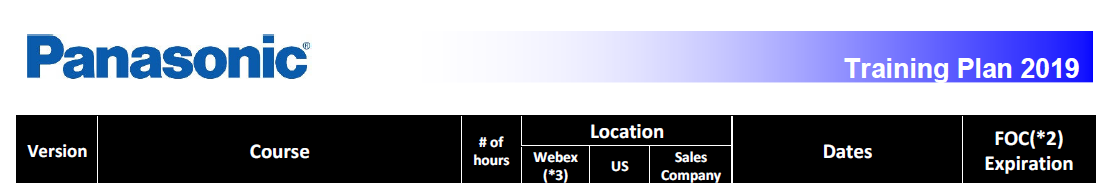 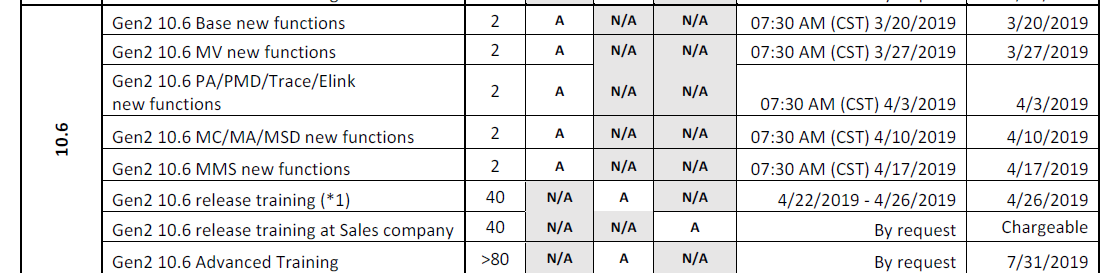 Session 1 – Base (New Functions)
This training session will identify and describe new Base support for PanaCIM Gen2, specifically v10.6 new functionality. To include:

Support VDA Label Specification
Lock Application on Scanner (Android)
Support 50-Characters for Pre-setup Cart ID
Sound Support on Scanner
Transaction Logging for Audit
Transaction Logging for Pre-setup
Configure Pre-setup Connection Timeout
HF and Patch Install Support
CM 212/232 Support
Session 2 – MV (New Functions)
This training session will identify and describe new Material Verification (MV) support for PanaCIM Gen2, specifically v10.6 new functionality. To include:

Audit Delay After Mount
Supply Type Change
Enable Cart Serial Number for NPM Internal Cart ID Tracking
Watch Audit (Android)
Reel ID 42-Character Support
Am 200/300 . VM101/102-8821 Support
Tray RFID Support including Pre-setup
Best Mix
Session 3 – PA/PMD/Trace/Elink (New Functions)
This training session will identify and describe new PA/PMD/Trace/Elink support for PanaCIM Gen2, specifically v10.6 new functionality. To include:

Expression Builder & Chart Editor - PMD
CSV Export from Product Import - Elink
Session 4 – MC/MA/MSD (New Functions)
This training session will identify and describe new MC/MA/MSD support for PanaCIM Gen2, specifically v10.6 new functionality. To include:

Pause Work Order to allow switching work orders and prevent incomplete work orders from clising
Material Import support for new MC
Allow user specified material ID registration from MC
Material communication with Inovax Tower
Material import improvements – Phase 1 MSD part registration via material import
Session 5 – MMS (New Functions)
This training session will identify and describe new MMS support for PanaCIM Gen2, specifically v10.6 new functionality. To include:

NG test results for maintenance unit (if MU sends U20 file with NG – Create MO and lock the machine if Feeder/Nozzle/Head needs maintenance)
OK status of MU test results (Once operator starts working on the MO, MU can generate U20 file with OK status, add ok status to open MO)